DPS分布式电源系统
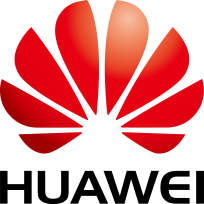 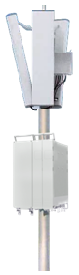 DPS是专为末端站点设计的新一代分布式供备电解决方案。其支持抱杆、挂墙安装，具有易安装、易扩展、免维护、备电灵活等特点。主要应用于Easy Macro、室分RRU、室外
RRU等交直流供备电场景，并可通过连接华为RRU实现带内监控管理。
DPU30D & DPU40D: DC单元，交流/HVDC输入转换成-48Vdc输出，支持3路直流输出，1路电池接入
DPU30A: AC单元，支持3路恒定交流输出，且具有1路直流接口，可兼电池接入或直流负载输出
DBU20B & DBU40B: 电池单元，为交直流场景提供可靠备电
DOU-DCD01：DC配电盒，用于直流输出路数拓展
简介
应用场景
特性
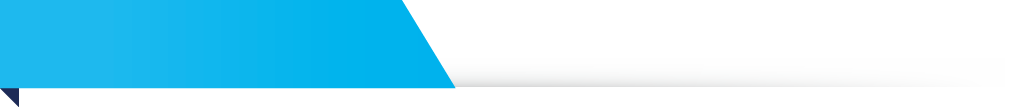 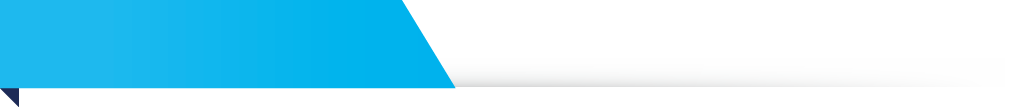 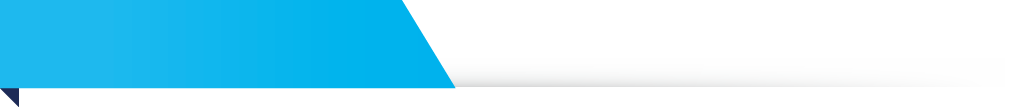 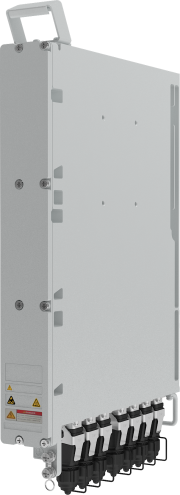 DOU-DCD01
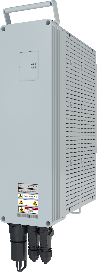 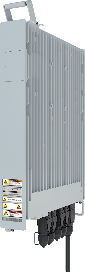 DPU
DBU
直流负载
快速部署
	单人1小时快速建站
	柔性设计，电源单元和电池单元支持模块化扩容
	支持多制式输入：交流、HVDC输入(DPU30D & DPU40D)
简单运维
	近端手机APP管理，免上塔维护
	支持智能监控，与华为主设备共网管
	自然散热，4-6年免日常维护
可靠供备电
	IP65防护等级，宽温度运行范围－40℃ ~ +55℃，高可靠铁锂电池
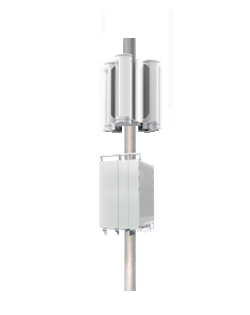 AC Load
DPU
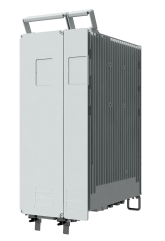 DBU
室内/外分布式站点
RRU拉远站
Easy Macro站点
LampSite站点
AtomCell室外热点或补盲覆盖
企业通信站点
交流负载
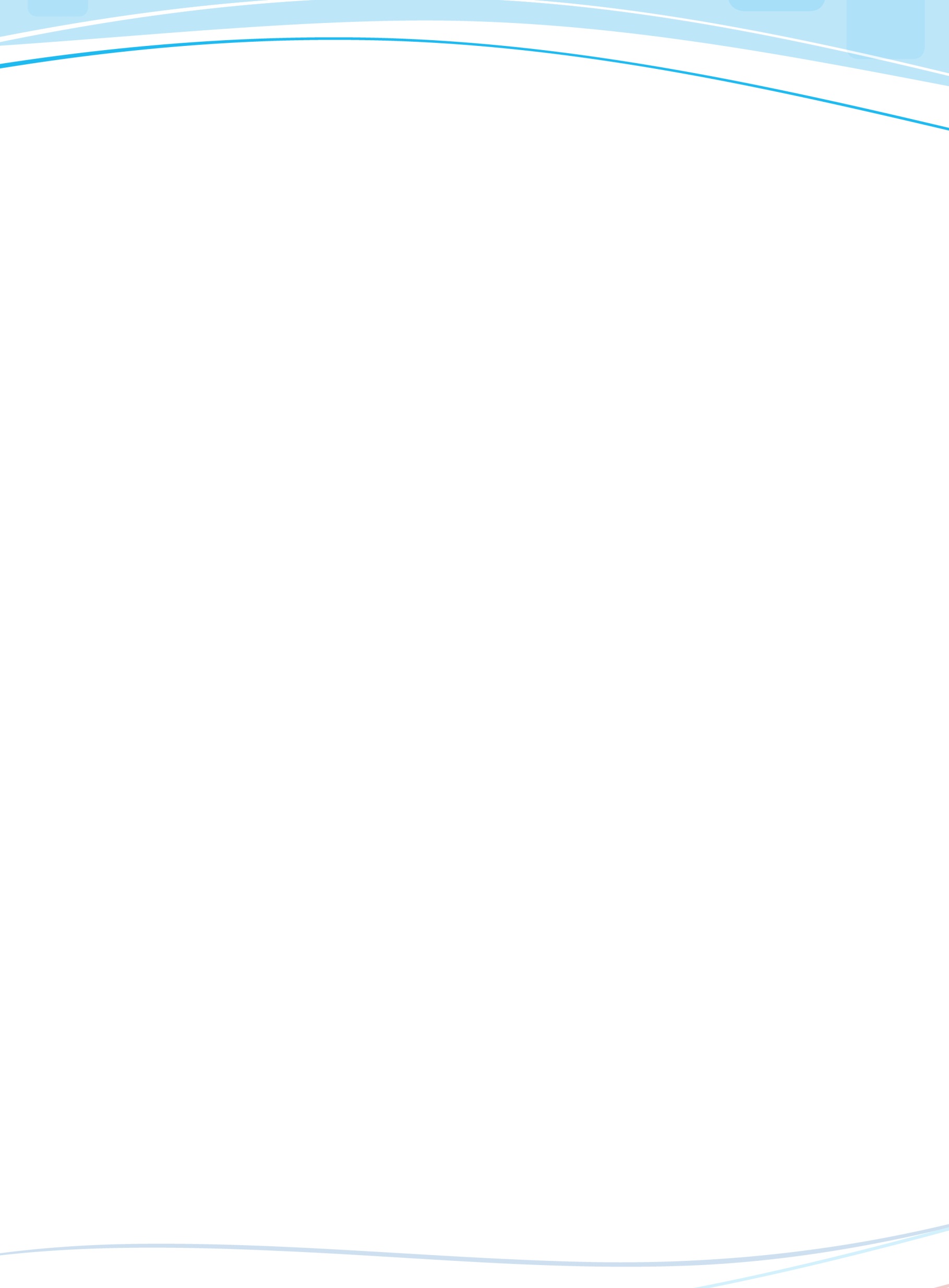 参数
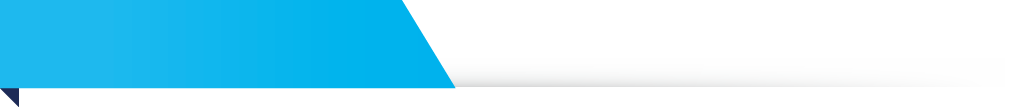 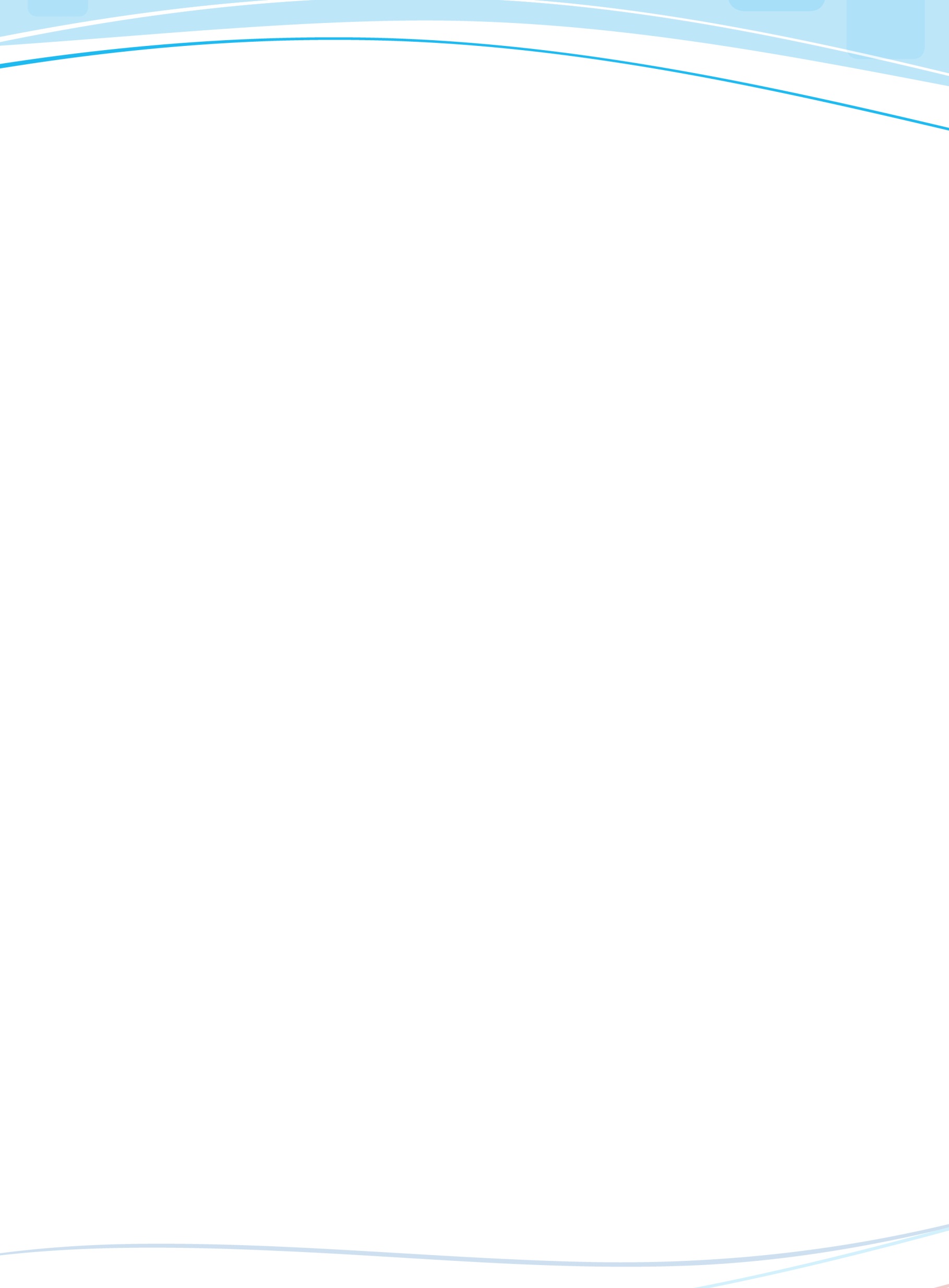 参数
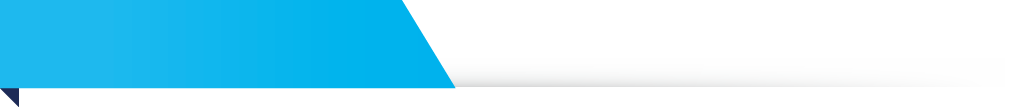 参数
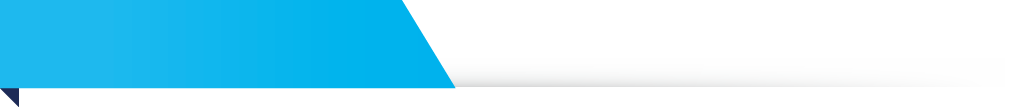 *注：
RS485接口支持电总协议 / NetEco / U2000/M2000
内部通信：支持与华为第五代平台RRU免通信线缆带内通信

电网类型说明
1类电网：平均每月停电时间<10小时 ;2类电网 : 平均每周停电时间<10小时;3类电网：平均每天停电时间2～8小时

运行环境类别说明
C类：指海洋上环境，或者污染源附近的陆地室外和只有简单遮蔽（如遮阳棚）的环境。（污染源附近是指在以下半径范围内的区域：距离盐水（如海洋、盐水湖）3.7 公里，冶炼厂、煤矿、热电厂等重污染源3 公里，化工、橡胶、电镀等中等污染源2 公里，食品、皮革、采暖锅炉等轻污染源1 公里）。
D类：指距离海岸边500m 以内的环境。属于C 类环境中的一种特定场景。
华为技术有限公司
深圳市龙岗区坂田华为基地
电话：（0755）28780808
邮编：518129
www.huawei.com
版权所有©华为技术有限公司2018。保留一切权利。
非经华为技术有限公司书面同意，任何单位和个人不得擅自摘抄、复制本手册内容的部分或全部，并不得以任何形式传播。
免责声明
本文档可能含有预测信息，包括但不限于有关未来的财务、运营、产品系列、新技术等信息。由于实践中存在很多不确定因素，可能导致实际结果与预测信息有很大的差别。因此，本文档信息仅供参考，不构成任何要约或承诺。华为可能不经通知修改上述信息，恕不另行通知。